Figure 5. Developmental decreases in AChE immunolabeling. Photomicrographs show AChE Readthrough Peptide (ARP), AChE ...
Cereb Cortex, Volume 15, Issue 4, April 2005, Pages 419–430, https://doi.org/10.1093/cercor/bhh145
The content of this slide may be subject to copyright: please see the slide notes for details.
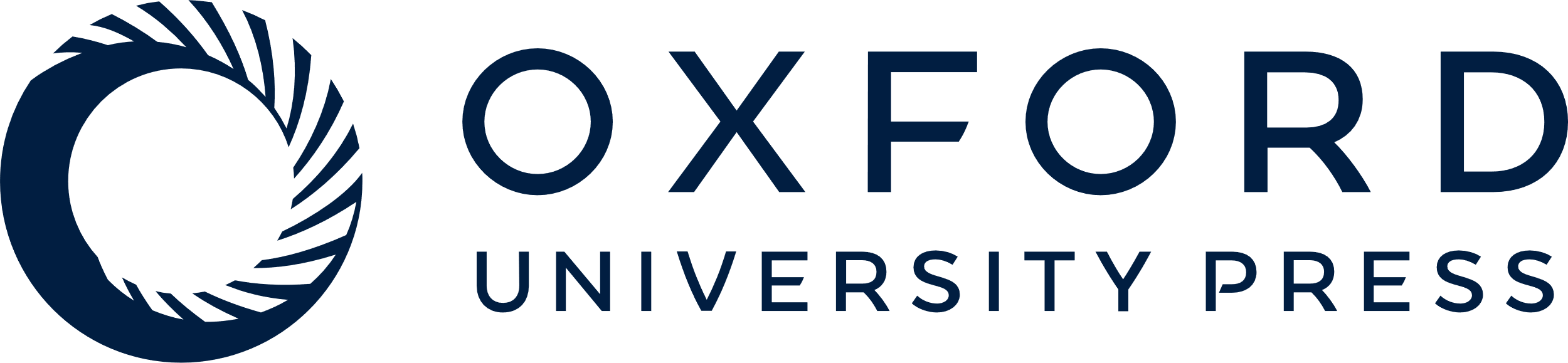 [Speaker Notes: Figure 5. Developmental decreases in AChE immunolabeling. Photomicrographs show AChE Readthrough Peptide (ARP), AChE Synaptic Peptide (ASP) and N-terminus (N-trm) labeling in the ventricular zone (VZ). E13 cell clusters and E17 single cells are marked by arrowheads. E15 ARP-immunostained radial fibers ascending from the VZ into the overlying subventricular zone (SVZ) are shown (arrows).


Unless provided in the caption above, the following copyright applies to the content of this slide: Cerebral Cortex V 15 N 4 © Oxford University Press 2004; all rights reserved]